Innovasjonsdesign
Problemstilling: 
Hvordan kan vi sikre tidlig og tett oppfølging av alle våre brukere?
Hva har vi gjort i prosjektet?
Laget problemstilling basert på et ønske om å gi bedre brukeropplevelser 
Gjennomført dybdeintervju av 4 tidligere og nåværende langtidsmottakere av økonomisk sosialhjelp
Gjennomført dybdeintervju av 3 veiledere 
Gjennomført analyse av intervju
Avholdt idédugnad for hele kontoret 
Hatt workshop med direktoratet basert på idédugnad 
Laget pilot ut i fra idéene som kom frem under idédugnaden
Analyse av intervju
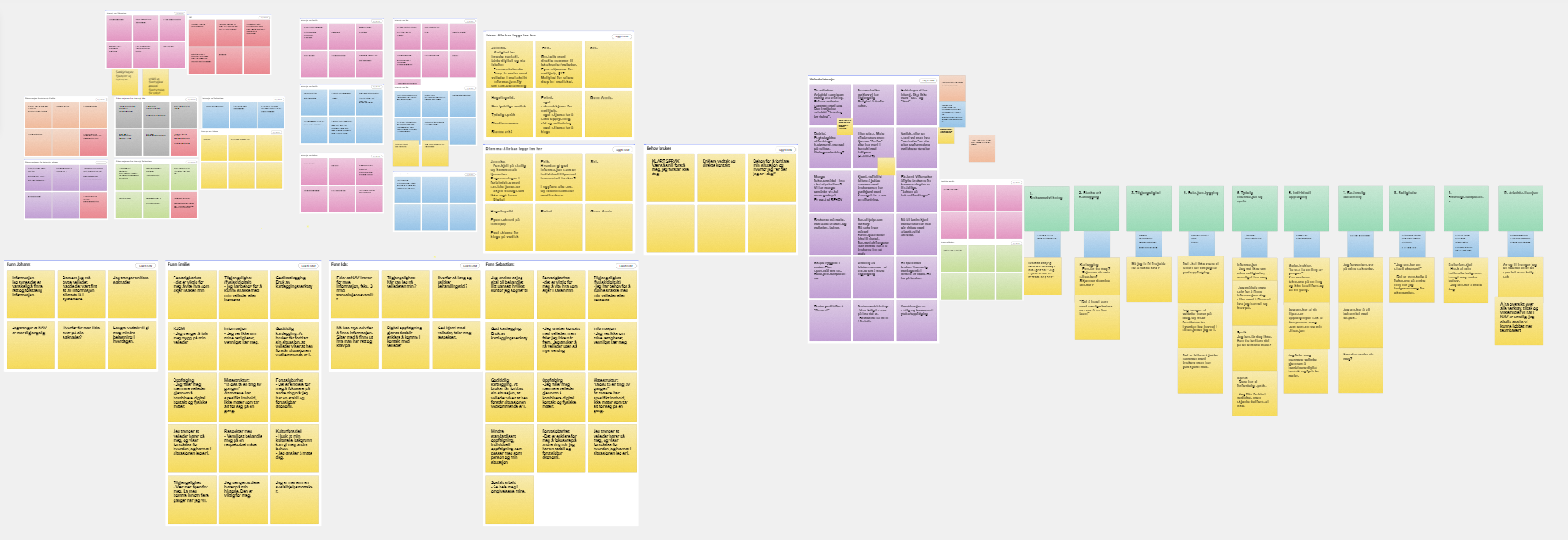 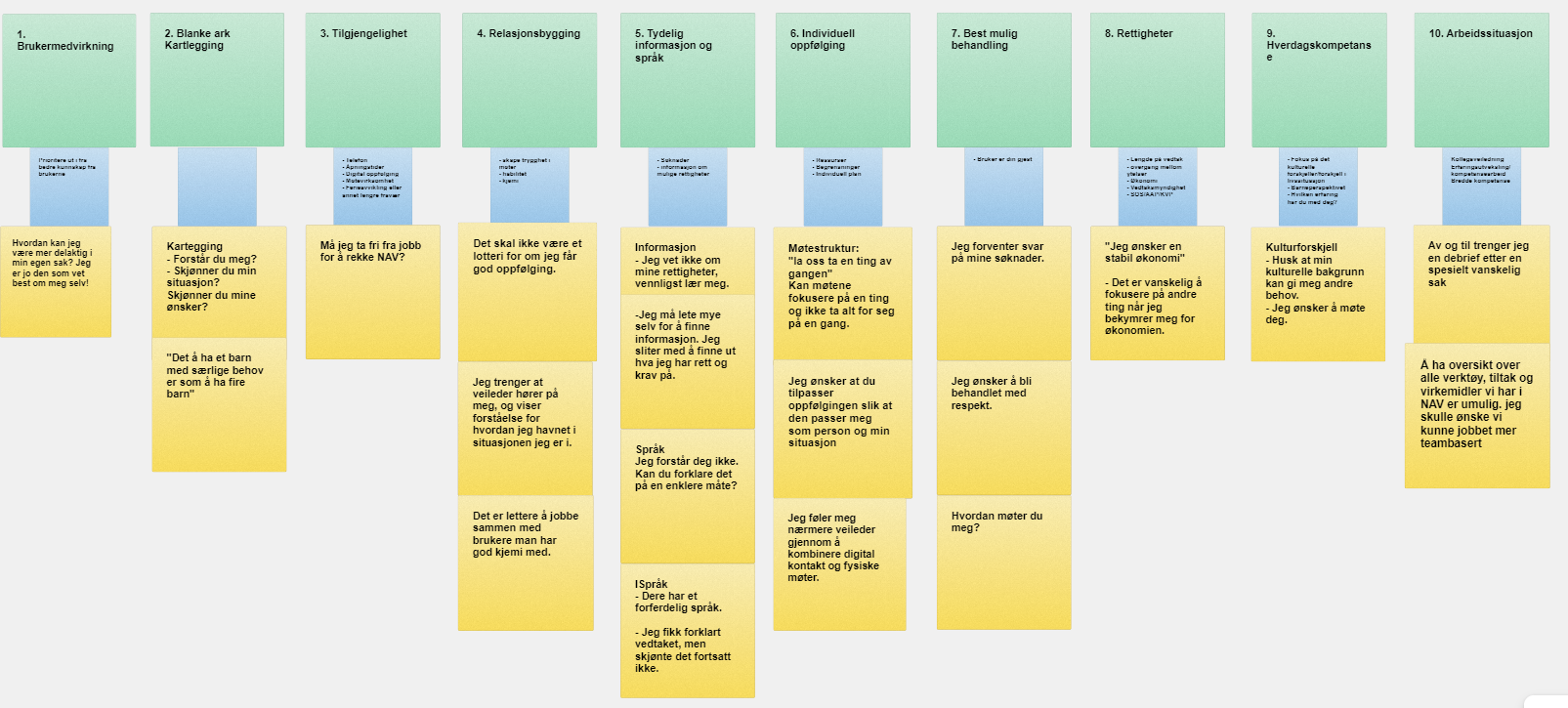 Workshop etter idédugnad
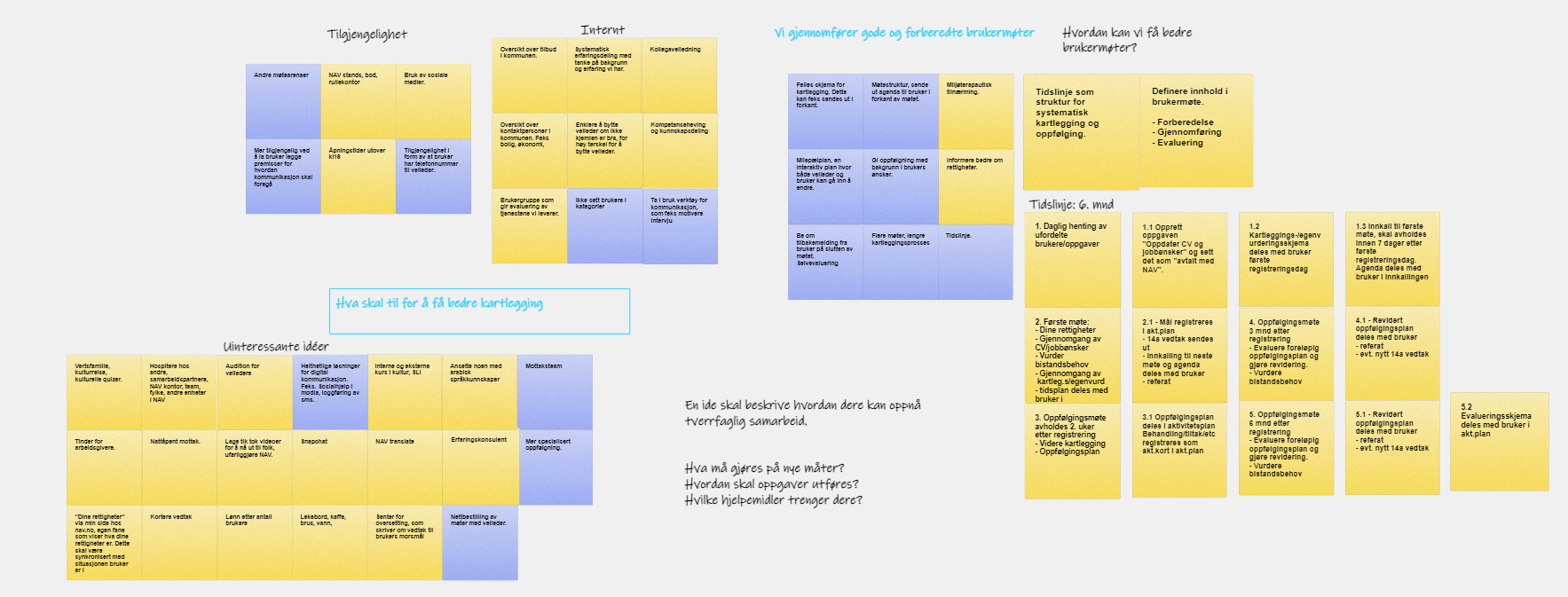 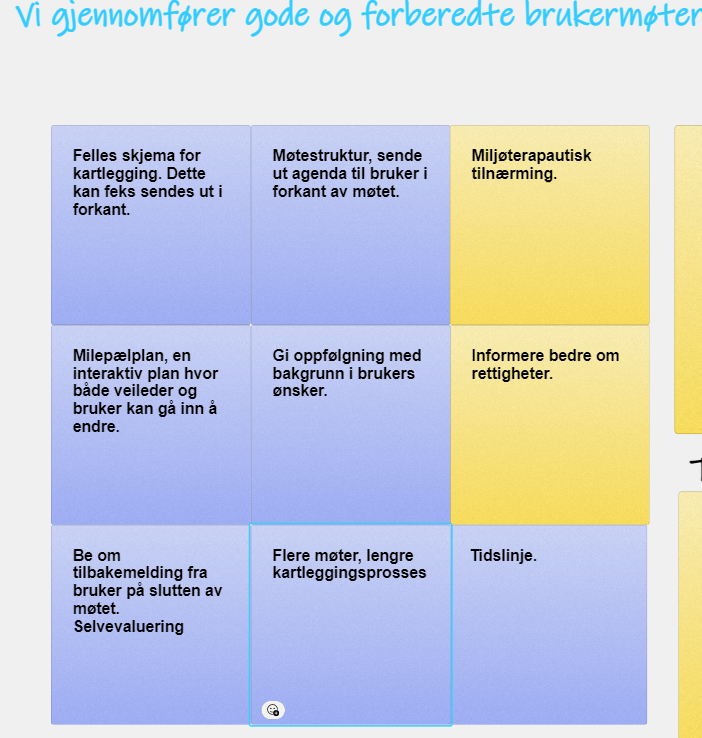 Vi valgte et tema for vår prototype
Basert på idéer fra idédugnaden
Vi så etter en måte å bruke mer enn bare en ide
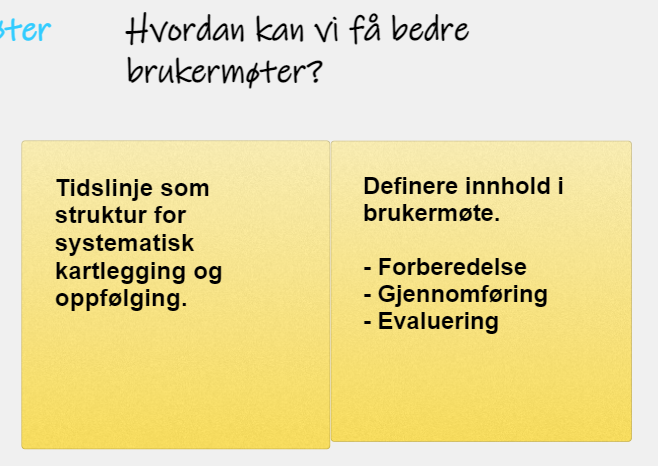 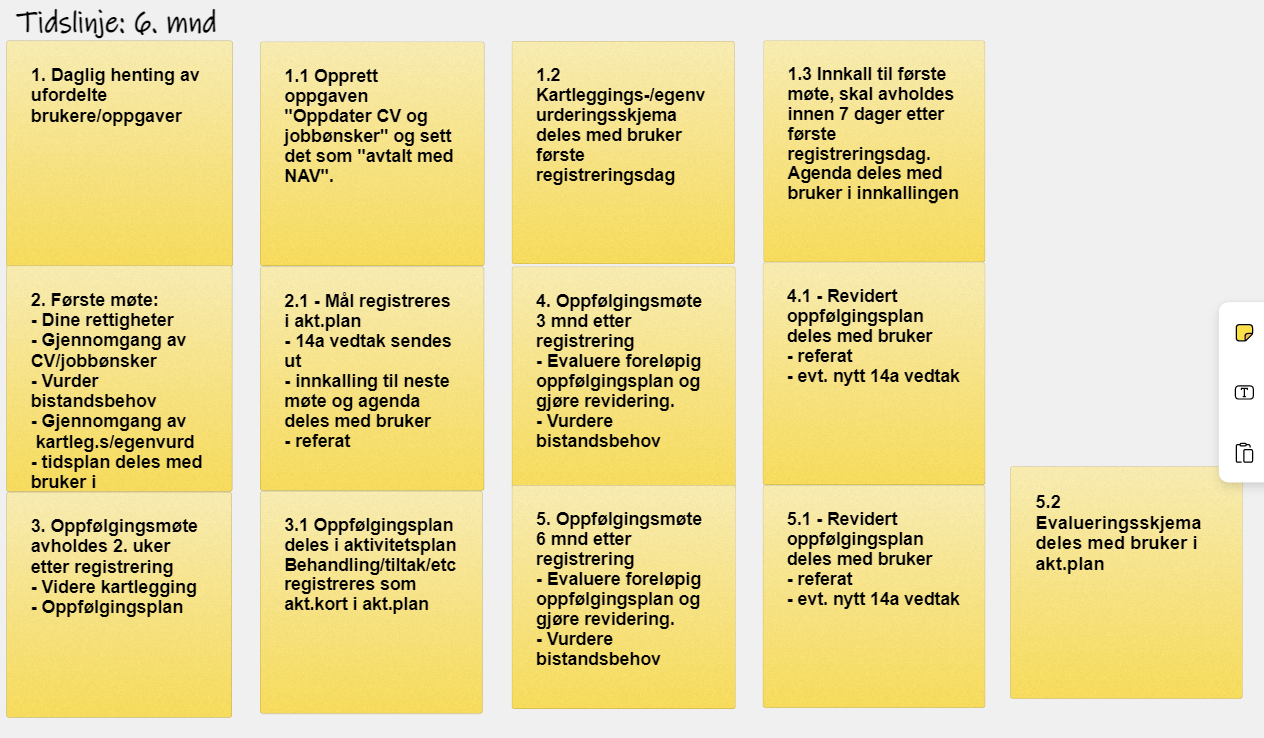 Vi laget et utkast av hvordan vi ønsket at prototypen skulle se ut
Vi ferdigstilte prototypen som skal testes ut i kontoret på alle som arbeider med brukeroppfølging